Стены из крупных блоков, их разрезка и конструктивные схемы. Узлы крупноблочных зданий
Разрезка крупнопанельных зданий: а – однорядная; б – двухрядная; 1 – наружная панель размером на комнату; 2 – то же на две комнаты; 3 – поясная панель; 4 – панель простенка
Разрезка стен крупноблочного здания:а — двухрядная; б — трехрядная; в — четырехрядная; 1 — проем; 2 — простеночный блок; 3 — перемычка; 4 — подоконный блок без наружной ниши; 5—подоконный блок с нишей
Фрагмент фасада крупноблочного здания1 — проем; 2 — простеночный блок; 3 — перемычка; 4 — подоконный блок; 5 - рядовой поясной; 6 — опирание перекрытия
Основные типы крупных блокова—е — конструкция блоков; ж—и — габаритные схемы (а — сплошной легкобетонный; 6 — с пустотами; в — кирпичный с легкобетонным вкладышем; г — из эффективного кирпича; д — из природного камня или арболита; е — из природного камня на легкобетонной связке; ж — перемычечный; и — поясной рядовой); к — поясной угловой; л — простеночный рядовой; м — простеночный угловой; н — подоконные; 1 — фасадная сторона; 2 — легкий бетон; 3 — кирпич; 4 — природный камень малой плотности; 5 — подъемная петля; 6 — четверть для опоры элементов перекрытия
Основные виды крупных стеновых блоков1 — кирпичный простеночный; 2 — то же, угловой; 3 — блок-перемычка; 4 — поясной; 5 —кирпичный блок внутренних стен; 6 — бетонный простеночный; 7 — то же, угловой; 8 — то же, подоконный; 9 — то же, рядовой карнизный; 10 — плиты перекрытия; Л — вертикальный; М — горизонтальный
Схема движения дождевых и талых вод в неплотных швах крупноблочных стен1 — места скопления влаги; 2 — пути влаги внутрь ограждения; 3— подоконный блок; 4 — блок-перемычка
Здания из объемных блоков
Здания из объемных блоковТипы объемных блоков по способу изготовленияI – составные;II – монолитные;а – бескаркасный;б – каркасный;в – монолитный блок типа «колпак»;г – монолитный блок типа «стакан»;д – монолитный блок типа «лежачий стакан».
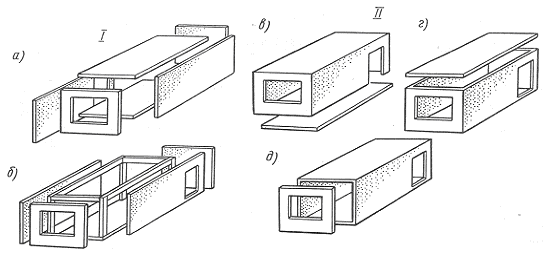 Конструктивные схемы зданий из объемных блокова – блочная;б – панельно-блочная;в – каркасно-блочная